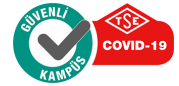 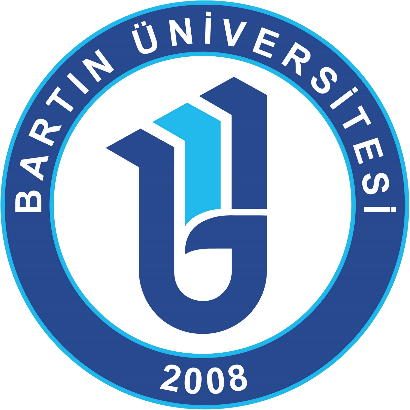 5018 SAYILI YASA HARCAMA YETKİLİSİ DEVİR İŞLEMLERİ VE TEK HAZİNE KURUMLAR HESABINA GEÇİŞKadir ÇELİK
HAZİRAN 2021
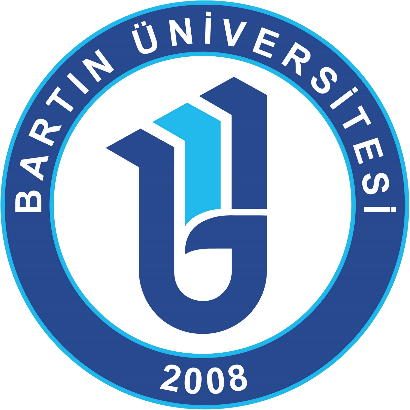 Sunum Planı
5018 SAYILI YASA HARCAMA YETKİLİSİ DEVİR İŞLEMLERİ
1.Bölüm :
TEK HAZİNE KURUMLAR HESABINA GEÇİŞ
2.Bölüm :
5018 sayılı Kamu Mali Yönetimi ve Kontrol Kanunu
AMACI
Kalkınma planları ve programlarda yer alan
 politika ve hedefler doğrultusunda;
Kamu kaynaklarının etkili, ekonomik ve verimli bir şekilde elde edilmesi ve kullanılmasını,
Hesap verebilirliği ve malî saydamlığı sağlamak üzere, 
Kamu malî yönetiminin yapısını ve işleyişini, 
Kamu bütçelerinin hazırlanmasını, uygulanmasını, 
Tüm malî işlemlerin muhasebeleştirilmesini, raporlanmasını ve malî kontrolü düzenlemektir.
3
5018 sayılı KMYKK / 2. Madde / Kapsam
4
[Speaker Notes: Avrupa Birliği fonları ile yurt içi ve yurt dışından kamu idarelerine sağlanan kaynakların kullanımı ve kontrolü de uluslararası anlaşmaların hükümleri saklı kalmak kaydıyla, bu Kanun hükümlerine tâbidir. Düzenleyici ve denetleyici kurumlar, bu Kanunun sadece 3, 7, 8, 12, 15, 17, 18, 19, 25, 42, 43, 44, 47, 48, 49, 50, 51, 52, 53, 54, 68 ve 76 78 ncı maddelerine tâbidir.(1)]
GENEL YÖNETİM KAPSAMINDAKİ KAMU İDARELERİ
MERKEZİ YÖNETİM       
1- Genel Bütçeli İdareler (I sayılı Cetvel)
2- Özel Bütçeli İdareler (II sayılı Cetvel)                 
3- Düzenleyici ve Denetleyici Kurumlar (III sayılı Cetvel)
SOSYAL GÜVENLİK KURUMLARI 
(IV sayılı Cetvel)

1- Sosyal Güvenlik Kurumu
2- Türkiye İş Kurumu Genel Müdürlüğü
MAHALLİ İDARELER
1- Özel İdareler
2- Belediyeler
3- Bağlı İdareler
4- Mahalle İdare Birlikleri
5018 sayılı KMYKK / 3. Madde / Tanımlar
Özel gelir: 
Genel bütçe kapsamındaki idarelerin kamu görevi ve hizmeti dışında ilgili kanunlarında veya Cumhurbaşkanlığı kararnamelerinde belirtilen faaliyetlerinden ve fiyatlandırılabilir nitelikteki mal ve hizmet teslimlerinden sağlanan ve genel bütçede gösterilen gelirlerdir.
Mali Kontrol: 
Kamu kaynaklarının belirlenmiş amaçlar doğrultusunda, ilgili mevzuatla belirlenen kurallara uygun, etkili, ekonomik ve verimli bir şekilde kullanılmasını sağlamak için oluşturulan kontrol sistemi ile kurumsal yapı, yöntem ve süreçlerdir
Kamu Mali Yönetimi: 
Kamu kaynaklarının tanımlanmış standartlara uygun olarak etkili, ekonomik ve verimli kullanılmasını sağlayacak yasal ve yönetsel sistem ve süreçlerdir.
Harcama Birimi: 
Kamu idaresi bütçesinde ödenek tahsis edilen ve harcama yetkisi bulunan birimdir.
Stratejik Plan: 
Kamu idarelerinin orta ve uzun vadeli amaçlarını, temel ilke ve politikalarını, hedef ve önceliklerini, performans ölçütlerini, bunlara ulaşmak için izlenecek yöntemler ile kaynak dağılımlarını içeren plandır.
6
5018 sayılı KMYKK / 31. Madde / Harcama Yetkilisi
Teşkilât yapısı ve personel durumu gibi nedenlerle harcama yetkililerinin belirlenmesinde güçlük bulunan idareler ile bütçelerinde harcama birimleri sınıflandırılmayan idarelerde
Üst yönetici veya üst yöneticinin belirleyeceği kişiler,
Mahallî idarelerde İçişleri ve Çevre Şehircilik Bakanlığının, 
Diğer idarelerde ise Hazine ve Maliye Bakanlığının uygun görüşü üzerine Üst Yönetici tarafından belirlenen kişilerce
                                                                                                         yürütülebilir.
7
5018 sayılı KMYKK / 31. Madde / Harcama Yetkilisi
Ödenek gönderme belgesiyle ödenek verilen merkez dışı birimlerin en üst yöneticisi, harcama yetkilisi, bu birimler de harcama birimleridir.
8
Gerçekleştirme Görevlisi
Harcama talimatı üzerine;
İşin yaptırılması
Mal veya hizmetin alınması
Teslim almaya ilişkin işlemlerin yapılması
Belgelendirilmesi ve 
Ödeme için gerekli belgelerin
                                                  hazırlanması görevlerini yürüten görevlilerdir.
9
Harcama yetkilileri, 
yardımcıları veya hiyerarşik olarak kendisine en yakın üst kademe yöneticileri arasından bir veya daha fazla sayıda gerçekleştirme görevlisini ödeme emri belgesi düzenlemekle görevlendirir. Ödeme emri belgesini düzenlemekle görevlendirilen gerçekleştirme görevlileri, ödeme emri belgesi ve eki belgeler üzerinde ön malî kontrol yaparlar.
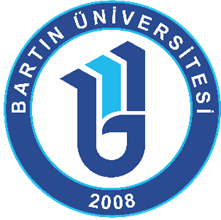 HARCAMA YETKİSİNİN DEVRİ-1
5018 sayılı Kanunun 60 ıncı maddesinin ikinci fıkrasında, harcama birimlerini ilgilendiren harcamaların harcama birimleri tarafından gerçekleştirileceği, ancak, harcama yetkililiği görevi uhdesinde kalmak şartıyla, harcama birimlerinin talebi ve üst yöneticinin onayıyla diğer harcama birimlerine ilişkin mali işlemlerin idarenin destek hizmetlerini yürüten birimi tarafından yapılabileceği hükme bağlanmıştır. Bu hükmün uygulanmasında, idarelerin teşkilat yapılarında destek hizmetleri ile yardımcı hizmet birimleri olarak yer alan idari ve mali işler, makine-ikmal, satın alma, yapı işleri, personel gibi birimler destek hizmetleri birimi sayılacaktır.
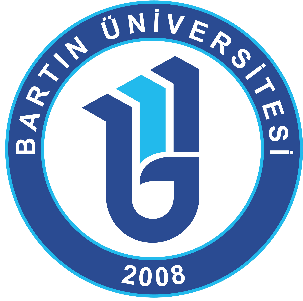 HARCAMA YETKİSİNİN DEVRİ-2
Buna göre, ayrı ayrı her bir harcama birimini ilgilendiren harcamalarda, harcama yetkililiği görevi uhdesinde kalmak şartıyla ve harcama birimlerinin talebi ve üst yöneticinin onayıyla, harcama birimlerinin bazı mali işlemlerinin idarelerin destek hizmetlerini yürüten birimler tarafından yerine getirilmesi mümkün bulunmaktadır. 

Bu işlemlere ilişkin olarak üst yöneticiden alınacak onay, harcama birimleri tarafından ayrı ayrı alınabileceği gibi, harcama birimlerinin talebi üzerine mali hizmetler birimi  (Strateji Geliştirme Başkanlığı, Strateji Geliştirme Daire Başkanlığı, bu hizmetlerin yerine getirildiği müdürlük veya idarelerin mevcut yapılarında mali hizmetlerini yürüten birimleri) tarafından da alınabilir. Harcama Yetkilileri Hakkında Genel Tebliğ (Seri No: 2) (Madde 3)
Sonuç Olarak
Yetki devri yazılı olmak zorundadır.

Devredilen yetkinin sınırları açıkça belirlenmiş olmalıdır.

Merkez teşkilatında harcama yetkisinin devri ve bu yetkinin geri alınması üst yöneticiye, mali hizmetler birimine ve muhasebe yetkilisine; merkez dışı birimlerde ise mali hizmetler birimine ve muhasebe yetkilisine yazılı olarak bildirilmelidir.

Harcama yetkisinin devredilmesi, yetkiyi devredenin idari sorumluluğunu ortadan kaldırmaz.
13
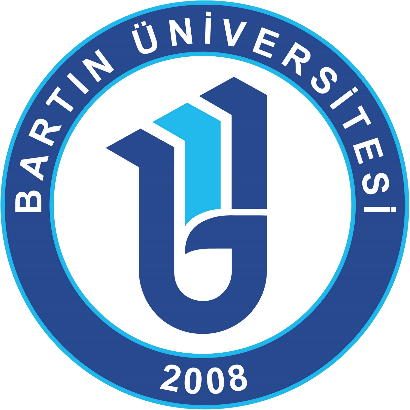 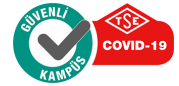 TEK HAZİNE KURUMLAR HESABINA GEÇİŞ
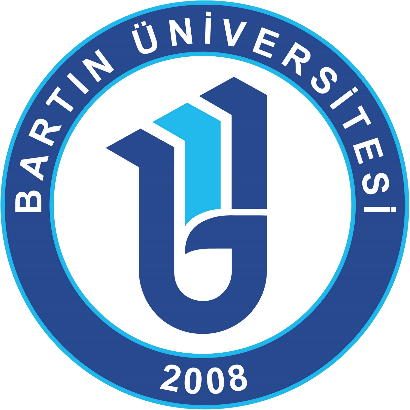 Yasal dayanak
09/08/2018 Tarih ve 30504 sayılı  Resmi Gazetede Yayımlanan Tek Hazine Kurumlar Hesabı Uygulamasına
İlişkin Yönetmelik
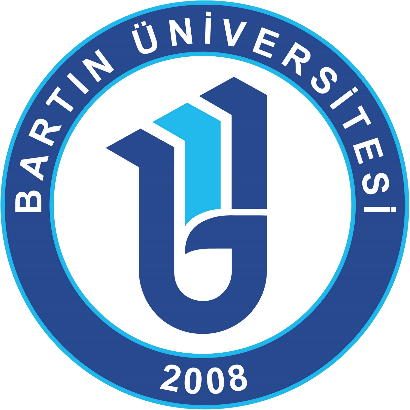 Yasal dayanak
08.08.2018 tarihli ve 17 sayılı "Tek Hazine Kurumlar Hesabına Alınacak Kamu İdareleri ve Hesapların Belirlenmesi Hakkında Cumhurbaşkanı Kararı" ve bu Kararda değişiklik yapan 09.06.2020 tarihli ve 2649 sayılı Cumhurbaşkanı Kararı ile Tek Hazine Kurumlar Hesabı (THKH) kapsamında değerlendirilecek mali kaynaklar belirlenmiş olup, söz konusu mali kaynakların Hazine ve Maliye Bakanlığınca belirlenecek ve ilgili kamu idarelerine bildirilecek takvim doğrultusunda THKH kapsamına alınması hüküm altına alınmıştır.
09.06.2020 tarihli ve 2649 sayılı Cumhurbaşkanı Kararı ile Tek Hazine Kurumlar Hesabı (THKH) kapsamında değerlendirilecek mali kaynaklar belirlenmiş olup, söz konusu mali kaynakların Hazine ve Maliye Bakanlığınca belirlenecek ve ilgili kamu idarelerine bildirilecek takvim doğrultusunda THKH kapsamına alınması hüküm altına alınmıştır.
Bu çerçevede Üniversitemizin 6. Grup olarak Mayıs ayı içerisinde THKH uygulaması kapsamında sisteme dâhil edileceği bildirilmiş olup 22.04.2021 tarihinde Hazine ve Maliye Bakanlığınca (HMB) konuya ilişkin çevrimiçi eğitim düzenlenmiştir.
Muhabir Banka – Ana Hesap – Alt Hesap – Kullanılacak Ekranlar vb:
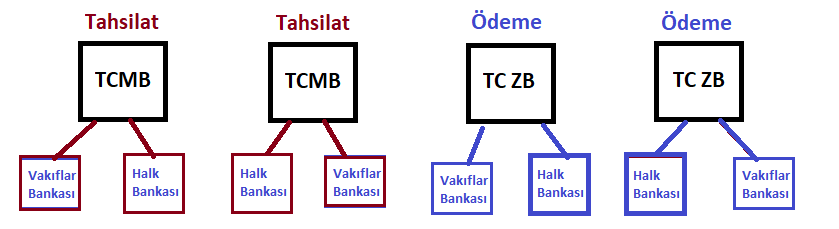 Önemli
Bu sistemde gün içi işlemler alt hesaplardan sürdürülecek olup gün sonunda yani yönetmelikte belirtilen saatlerde alt hesap bakiyeleri ana hesaplara aktarılacak / süpürülecektir.
Gün başında gelen nakdin hesaplara alınmasıBA102 Bankalar		xx 	135 THKH Borçlar            xxGün sonunda kalan nakdin aktarılmasıBA135 THKH 	            xx       102 Bankalar	       xx
Harcama Birimlerinin dikkat etmesi gereken hususlar
Personel yolluk taleplerinde görevlendirme süreleri, ulaşım tarihleri, ulaşım araçları ve buna ilişkin bilet vs. tüm işlemler bu sürece göre hesap edilmeli, ödeme yapılması istenen günden iki iş günü öncesi ön mali kontrolü tamamlanmış ve muhasebe birimine verilmiş olmalıdır. 

Bir önceki iş günü muhasebe biriminde yevmiyeleştirme ve diğer formatlar tamamlanmış olmalıdır. 

Toplam yevmiyeleşmiş miktar kadar Hazine ve Maliye Bakanlığı’ndan NAKİT talebi yapılabilecek ve ertesi gün ödenecektir.
Harcama Birimlerinin dikkat etmesi gereken hususlar
30.08.2021 günü yolluk ödemesinin temin edilmesi isteniyorsa tüm incelemeler –ön mali kontrol dahil- yapılmış olarak en geç 28.08.2021 günü muhasebe birimine iletilmiş olması gerekmektedir.

29.08.2021 tarihinde muhasebe biriminde yevmiyeleşecek, bu tutarlara göre nakit planlaması yapılacak ve 

30.08.2021 tarihinde hazineden planlanan tutar kadar nakit talebi yapılarak ödeme gerçekleştirilecektir.
Harcama Birimlerinin dikkat etmesi gereken hususlar
Faturalı ödemelerinde faturanın son ödeme gününden iki iş günü öncesi -ön mali kontrolü- tamamlanmış ve muhasebede birimine verilmiş olmalıdır. 

Bir önceki iş günü muhasebe biriminde yevmiyeleştirme ve diğer formatlar tamamlanmış olmalıdır.

Toplam yevmiyeleşmiş miktar kadar Hazine ve Maliye Bakanlığından NAKİT talebi yapılabilecek ve ertesi gün ödenecektir.
Harcama Birimlerinin dikkat etmesi gereken hususlar
30.08.2021 son ödeme günü olan bir mal teslim faturasının tüm incelemeler –ön mali kontrol dahil- yapılmış olarak en geç 28.08.2021 günü muhasebe birimine iletilmiş olması gerekmektedir. 

29.08.2020 tarihinde muhasebe biriminde yevmiyeleşecek, bu tutarlara göre nakit planlaması yapılacak ve 

30.08.2021 tarihinde hazineden planlanan tutar kadar nakit talebi yapılarak ödeme gerçekleştirilecektir
Harcama Birimlerinin dikkat etmesi gereken hususlar
Ödeme Belgelerine Vergi Borcu Yoktur Yazısı eklenecek  (5.000 TL üzeri borçlar için )

Ancak; Borcu Yoktur Yazısı Muhasebe Birimine teslim edildiğinde en az iki iş günü süresi kalmış olmalıdır. 

Borcu yoktur yazılarının 6183 sayılı yasanın 22/a maddesi ve tahsilat genel tebliği gereği 15 günlük geçerlilik süresi bulunmaktadır.
Harcama Birimlerinin dikkat etmesi gereken hususlar
KDV kanunu gereğince tevkifata tabi mal ve hizmet alımı nedeniyle faturası olan “Ödeme Emri Belgesi” ön mali kontrolü tamamlanmış olarak ilgili ayın son 5 iş gününden önce muhasebe birimine verilmelidir. 


(1 temmuz 2021 itibariyle tevkifat uygulama sınırı 2.000 TL olmuştur.)
Harcama Birimlerinin dikkat etmesi gereken hususlar
Dış kaynaklı Projelerde kullanılmak amacıyla bankalarda hesap açılması talebi ilgili birim tarafından muhasebe birimine bildirilerek, bankalardan hesap açılması veya kapatılması artık kurumumuz inisiyatifinde bulunmaması nedeniyle Banka tarafından açılması veya kapatılması istenen tüm hesaplar için öncelikle Hazine ve Maliye Bakanlığından izin alınacak, Bakanlığın uygun görüşü üzerine ilgili hesap işlemleri gerçekleştirilecektir. 

Bu nedenle hesap kapatılması veya açılması ile ilgili talepler aynı gün karşılanamayacağı için -izin süreci ne kadar süreceği belli olmamasından dolayı- taleplerin birkaç gün öncesinden bildirilmesi gerekmektedir
Harcama Birimlerinin dikkat etmesi gereken hususlar
MAAŞLAR 
Maaş hesapları süpürme dışında tutulacaktır. Bilindiği üzere 2 iş günü bakiye tutulacak, maaş dönemi sonunda bakiye kalmayacak şekilde yürütülecektir. Aksi türlü merkezi olarak yapılan nemalandırma faiz oranının idarelerin tek tek yaptığı nemalandırmadan oldukça yüksek olması nedeniyle nema kaybına yol açacağından Sayıştay tarafından kamu zararı olarak değerlendirilmesi söz konusudur.

KBS sisteminde yapılan maaş ve ekders ödemelerinin bankaya iletim sürecinde herhangi bir gecikme yaşanmaması için ekders ödemelerinin her ayın 2'sine kadar (muhasebe biriminde yevmiyeleştirme ve nakit planlaması dikkate alınarak), maaş ödemelerinin ise banka maaş protokolü dikkate alınarak her ayın 9’u mesai bitimine kadar (4 günlük muhasebe inceleme süresi dikkate alınarak) Strateji Geliştirme Daire Başkanlığı Muhasebe Kesin Hesap ve Raporlama Şube Müdürlüğü'ne teslim edilmesi gerekmektedir.
Kapsamda olmayan birim ve gelirler
Sosyal tesis işletme gelirleri vb. kapsam dışında tutulmuştur.

Döner sermaye işletmeleri kapsam dışında tutulmuştur. Bartın Üniversitesinin THKH uygulamasına alınması Bartın Üniversitesi Döner Sermaye İşletme Müdürlüğünün de THKH uygulamasına alındığı anlamına gelmez. Ayrı tüzel kişilikler söz konusudur.
TEŞEKKÜR EDERİM…